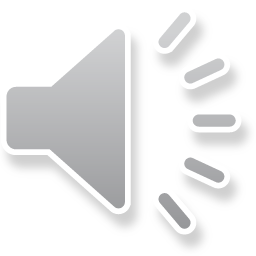 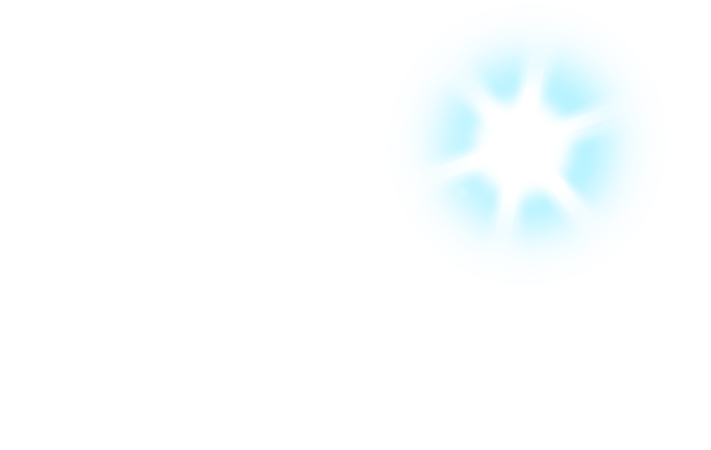 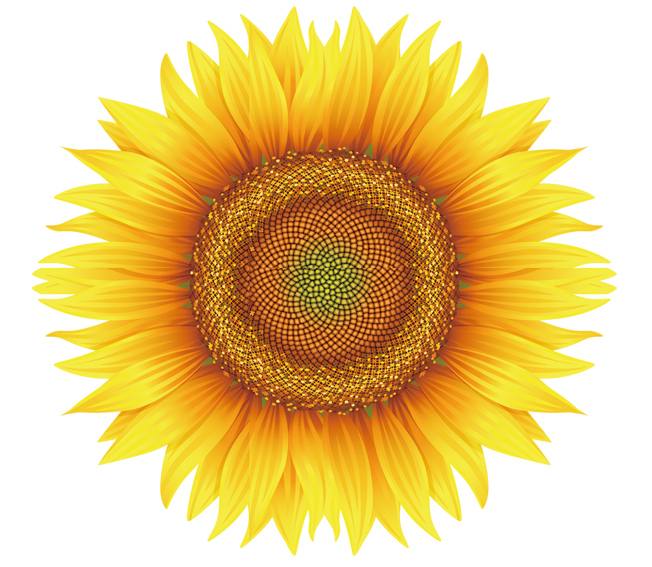 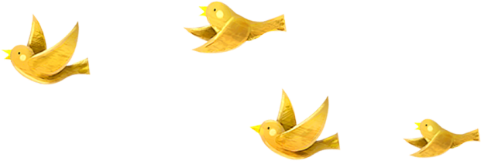 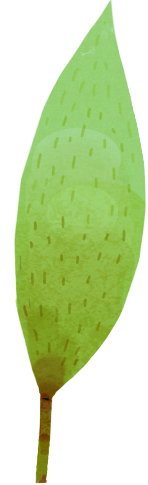 Bài 1
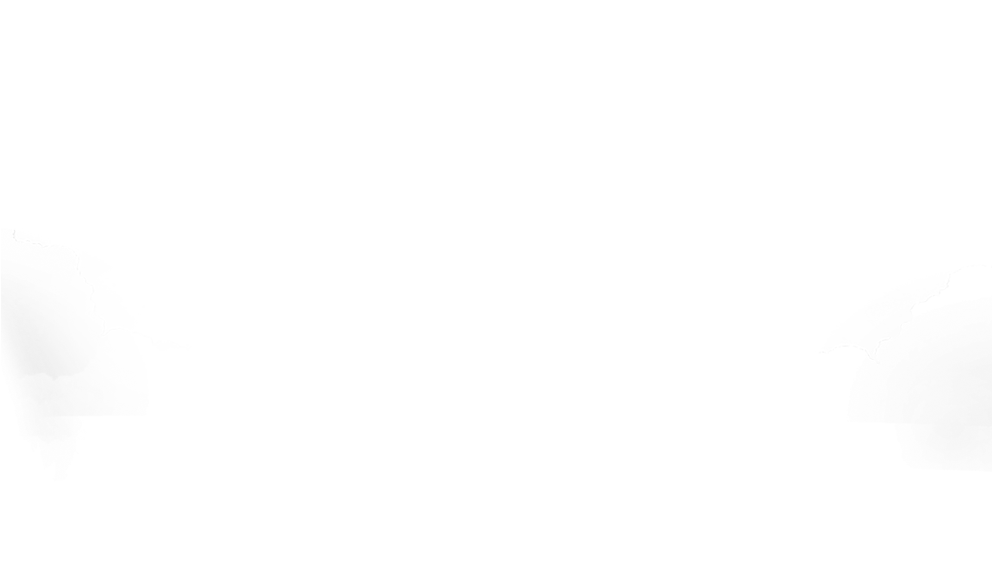 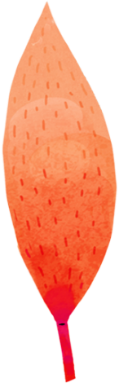 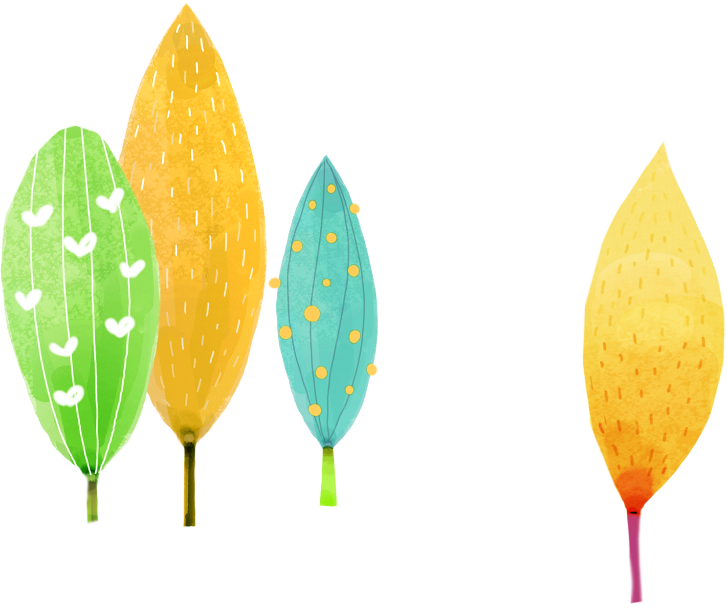 Bài 4
Cuộc thi tài năng rừng xanh
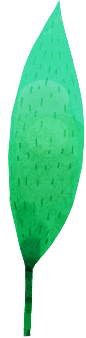 Tiết 3
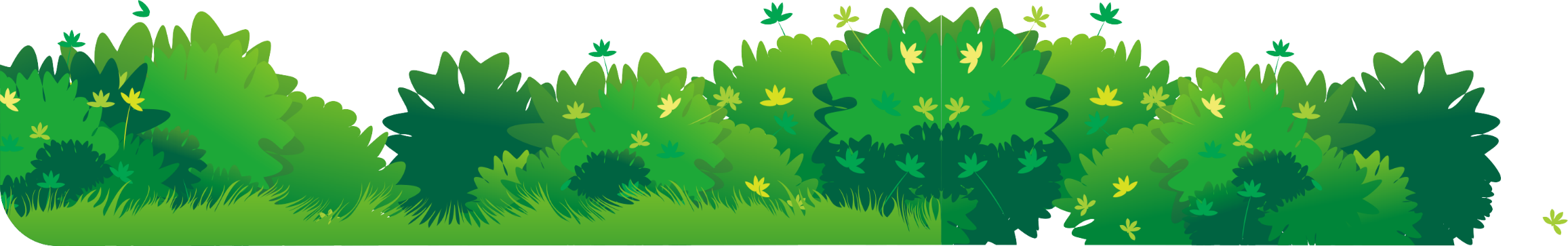 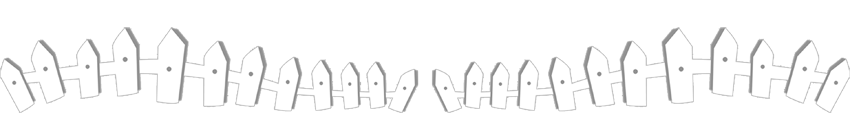 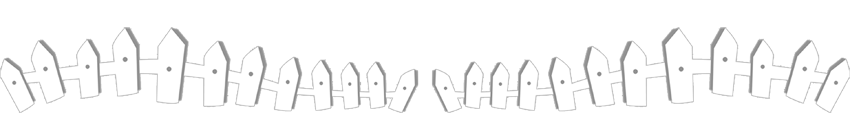 [Speaker Notes: 更多模板请关注：https://haosc.taobao.com]
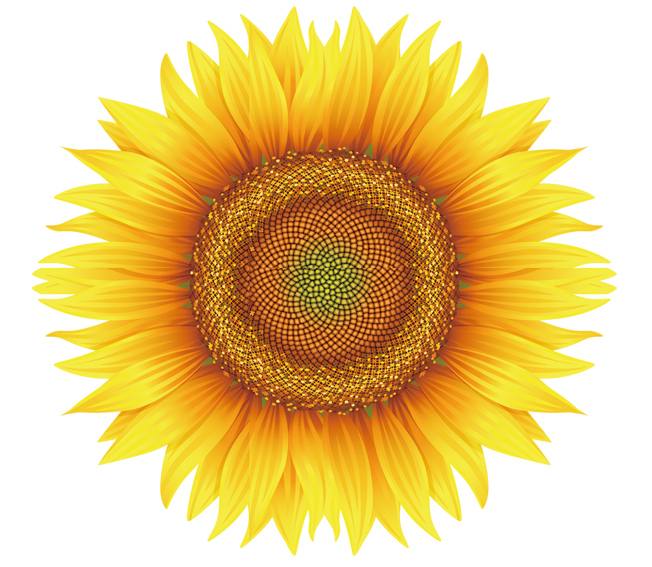 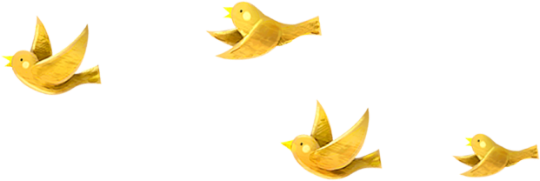 Khởi động
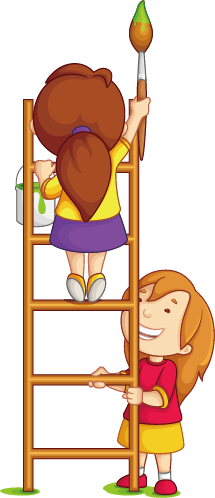 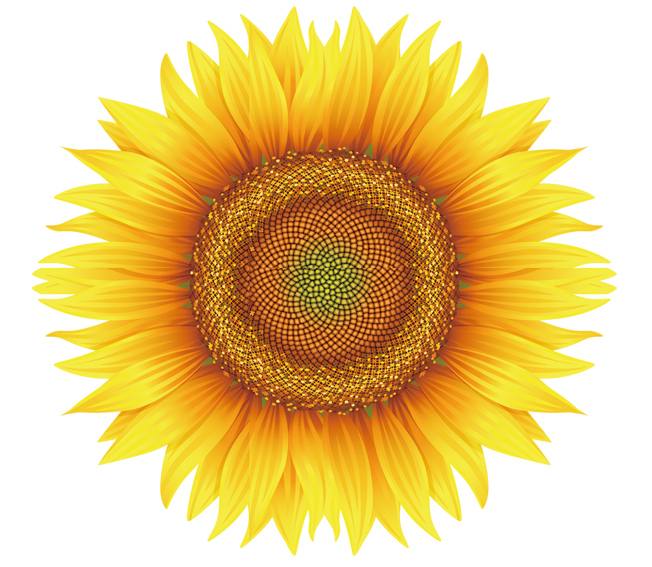 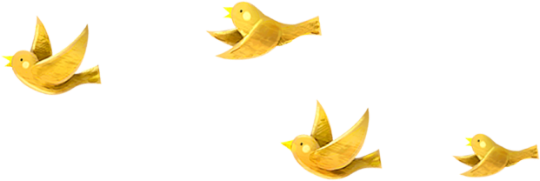 5
Hoàn thiện câu
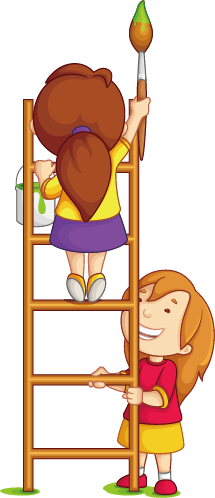 5. Chọn từ ngữ để hoàn thiện câu và viết câu vào vở
niêm yết
vui vẻ
nhoẻn
cuộc thi
bắt đầu
(…..)
a. Cô bé              miệng cười khi thấy anh đi học về.
(…..)
b. Nhà trường                  chương trình văn nghệ trên bảng tin.